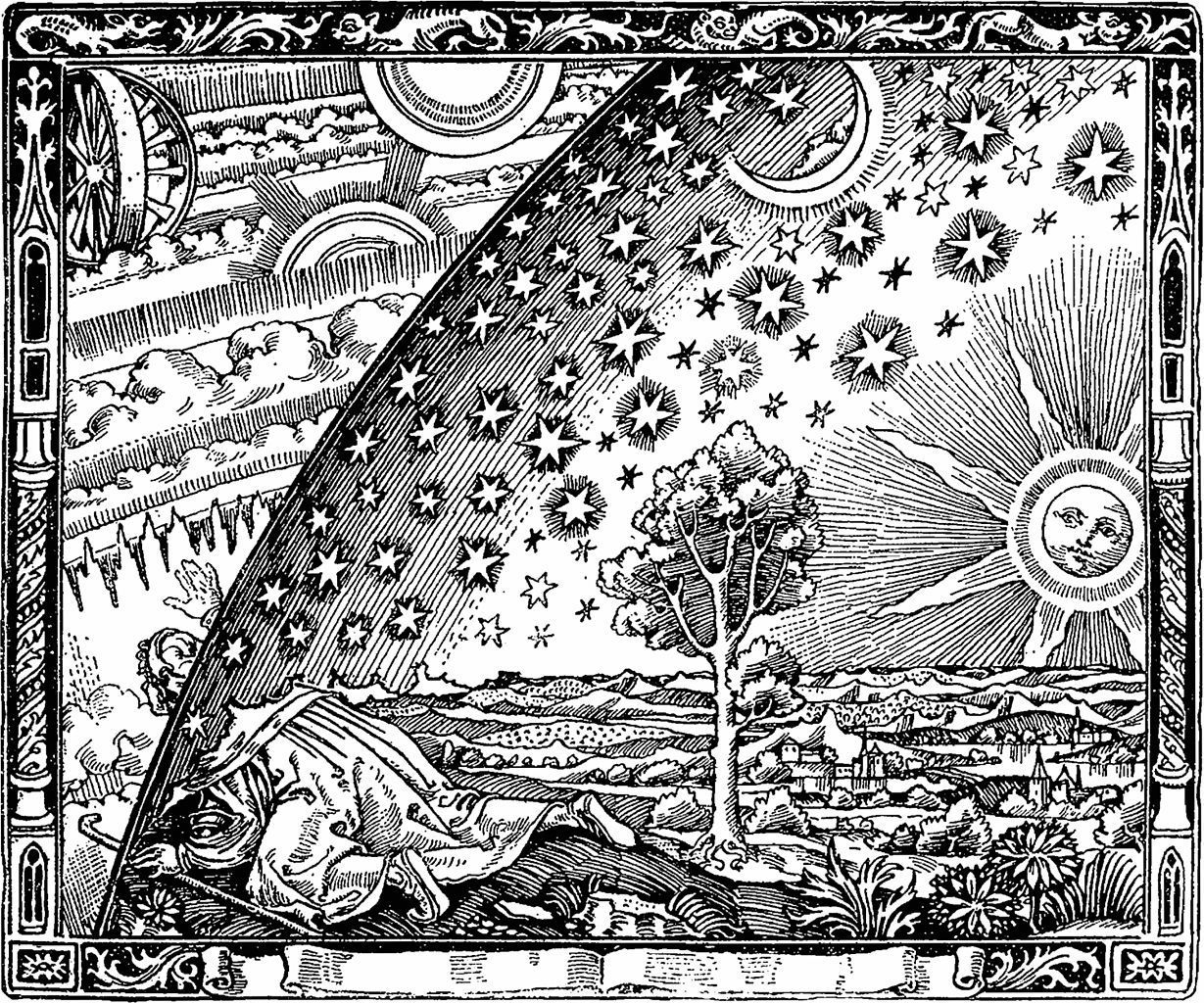 Astronomie und Astrophysik
Themenbereiche für den Differenzierungsunterricht
in Jahrgangsstufe 8 und 9
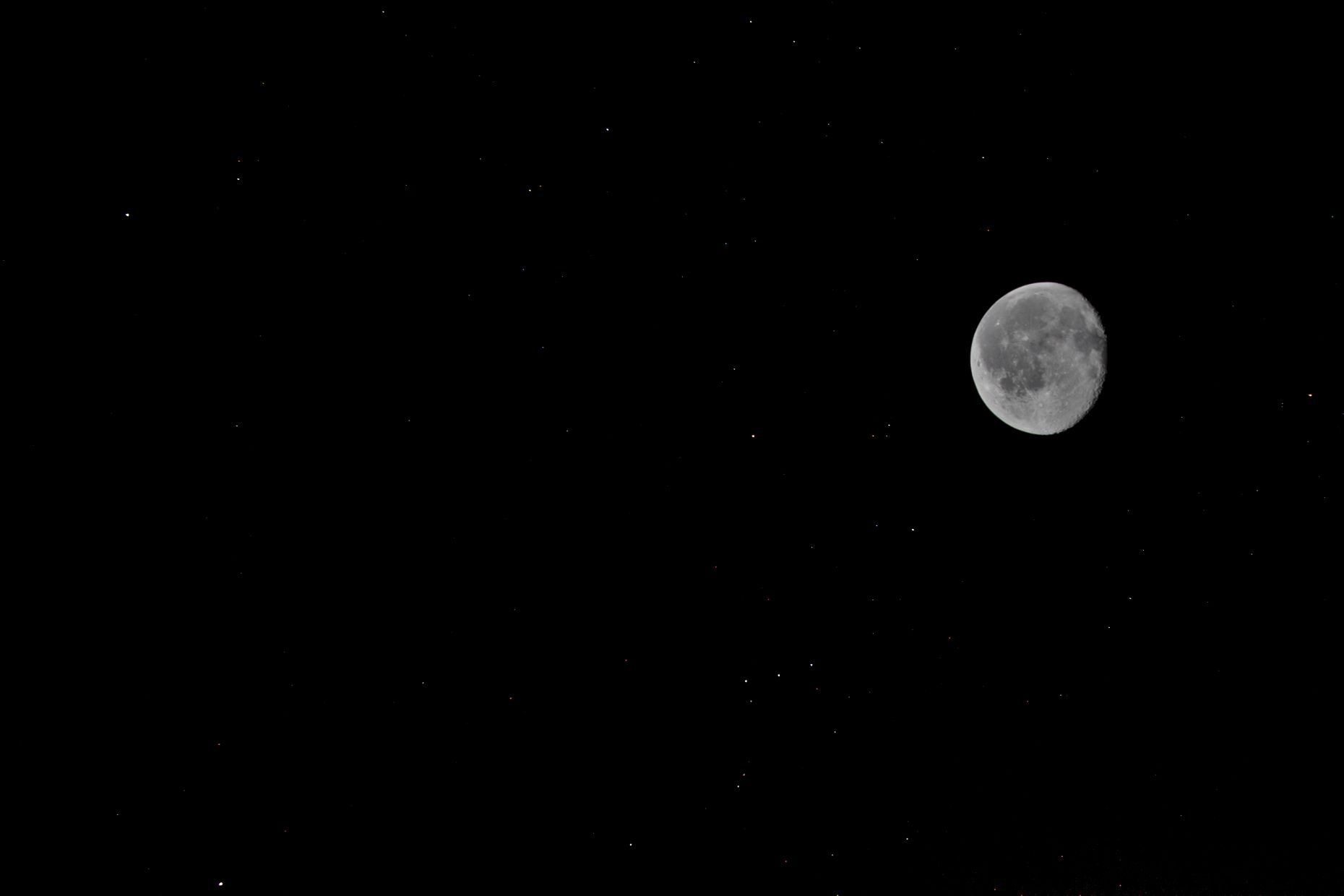 Der nächtliche Sternenhimmel
Mond, Fixsterne und Sternbilder
Wandergestirne
Antike Weltbilder
Exkursion: Beobachtungsnacht, Orientierung am Sternhimmel
Arbeiten mit Karten, Planetariumssoftware STELLARIUM
Lektüre: „Den Mars bezwing ich in 8 Tagen“
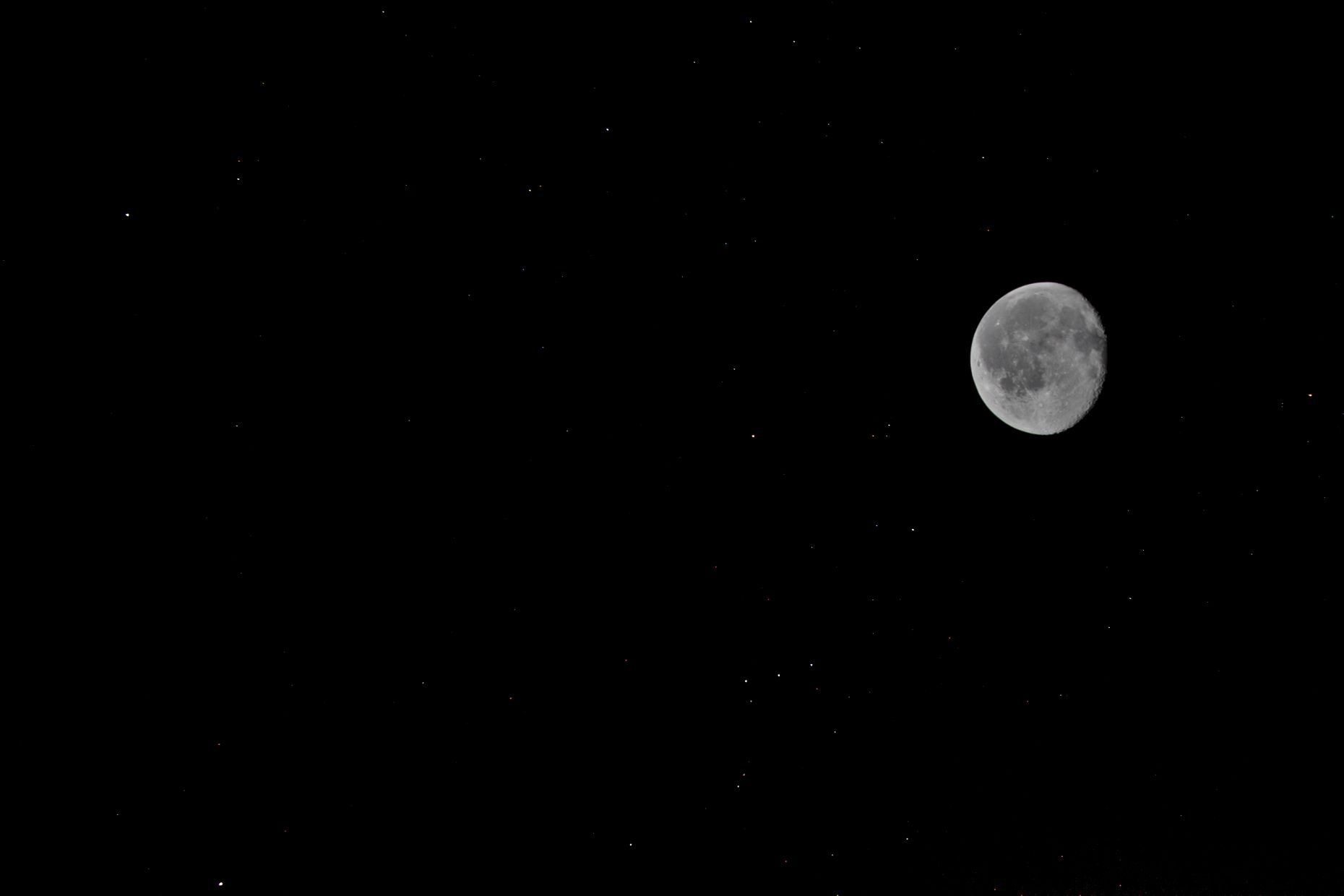 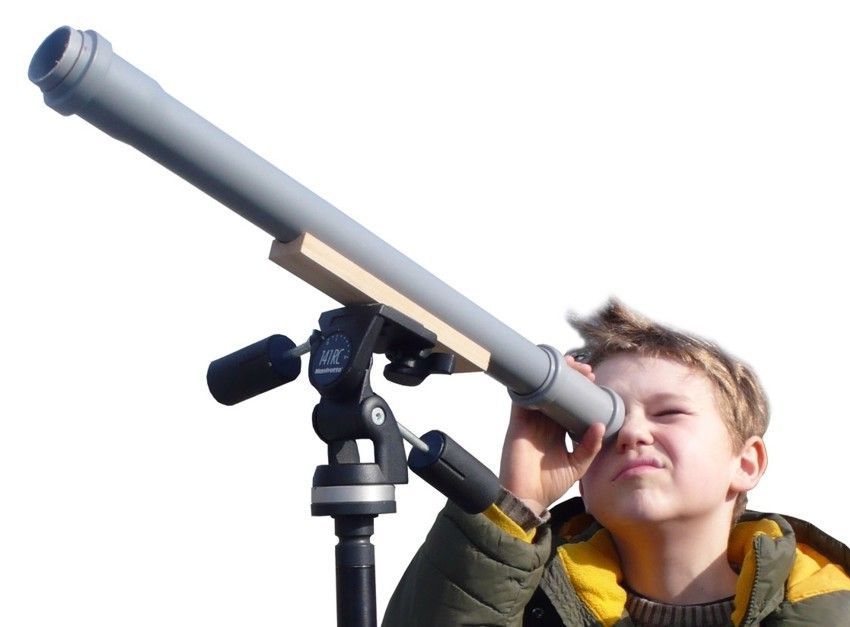 Entwicklungen und Entdeckungen
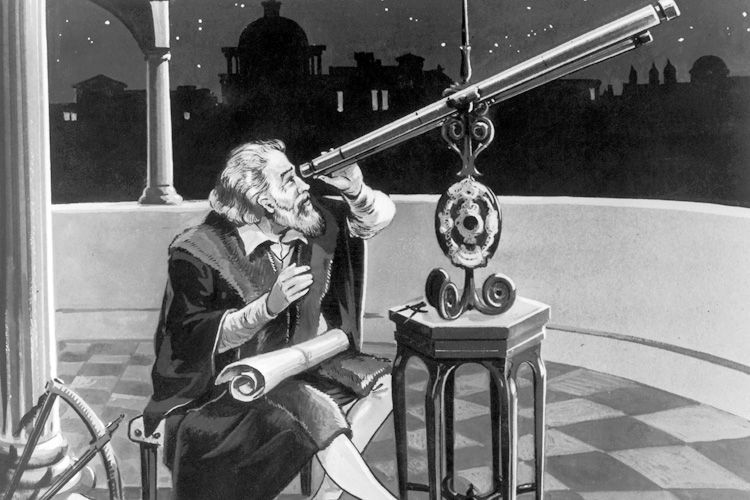 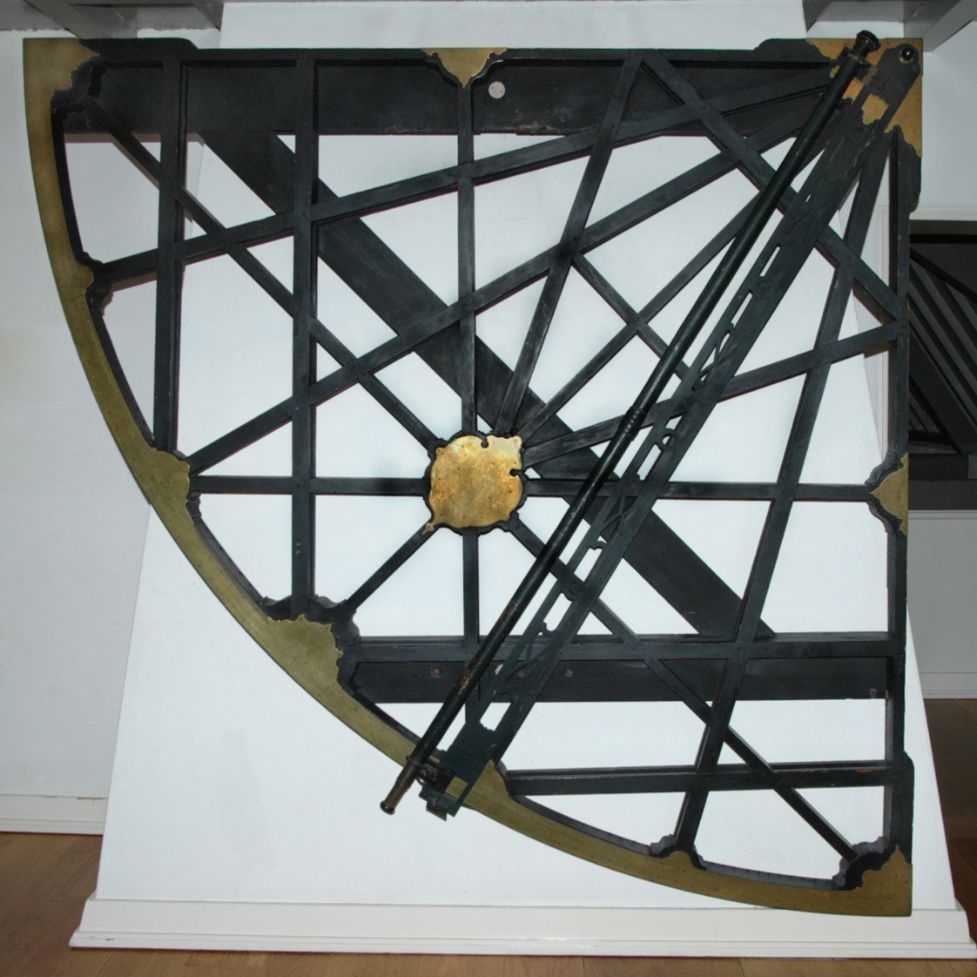 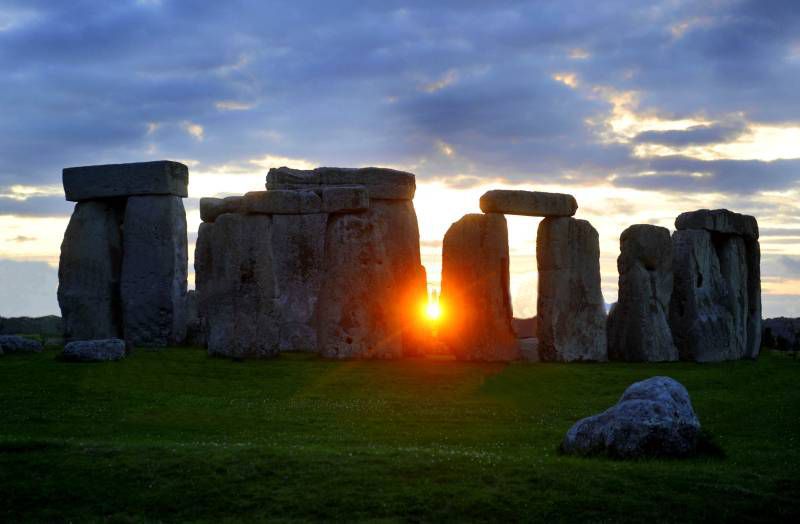 Steinmonumente und Tempel
Linsenfernrohre
Quadrant
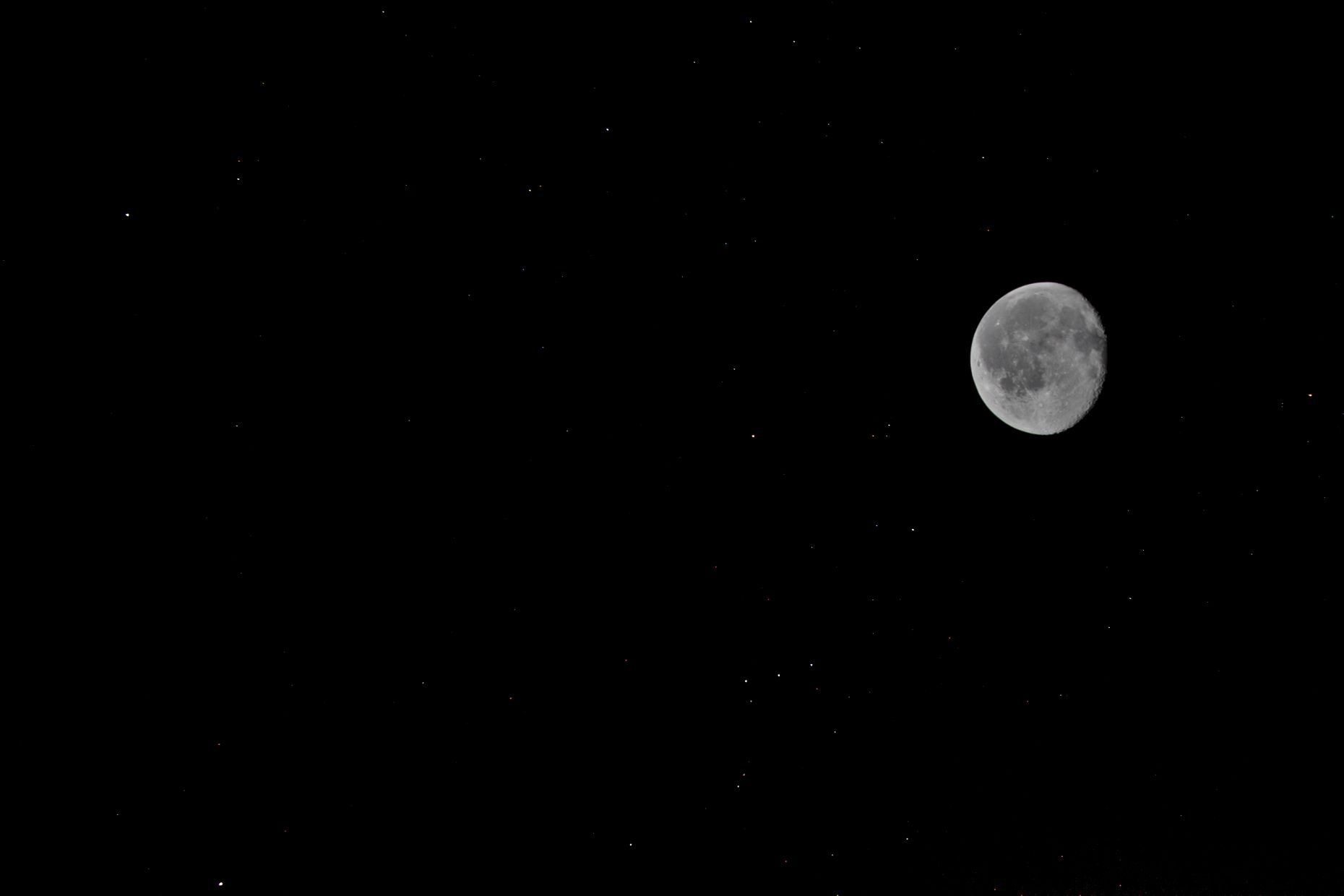 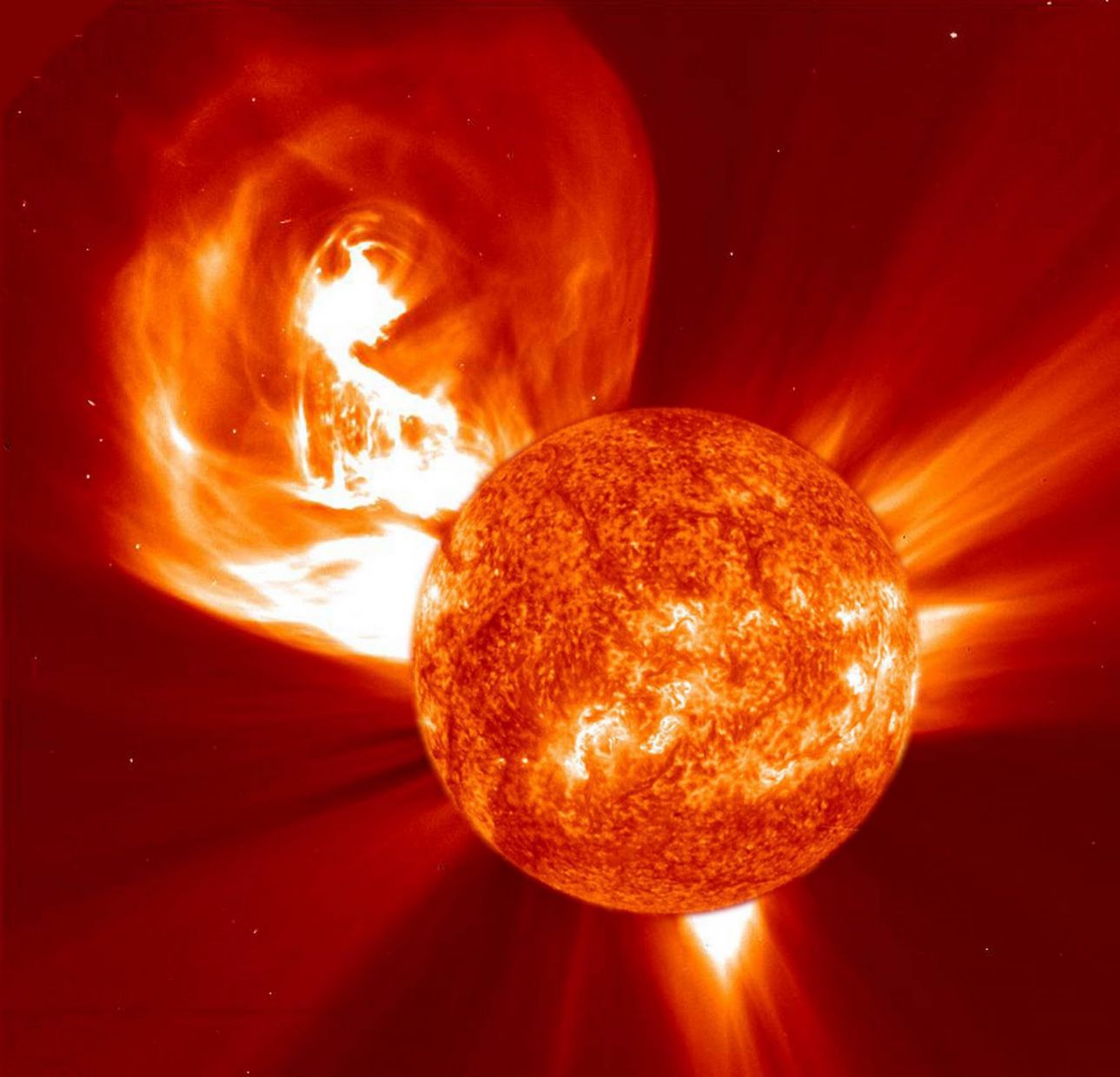 Das Sonnensystem
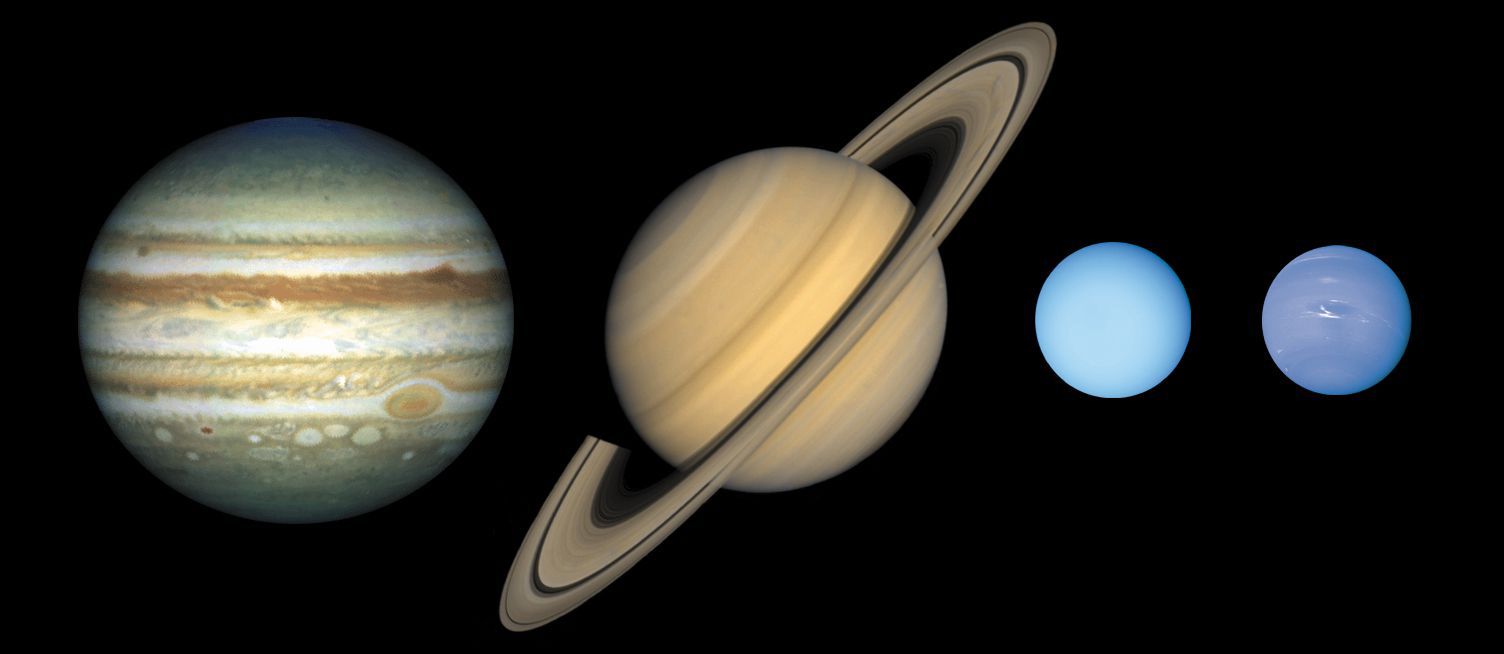 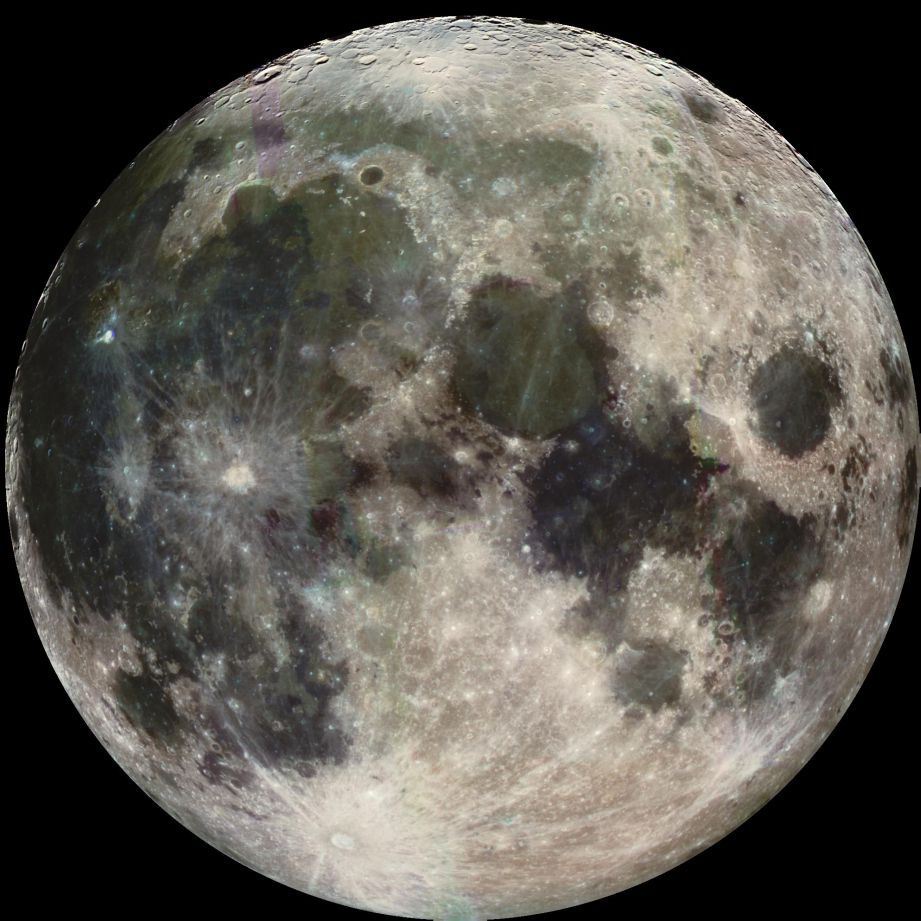 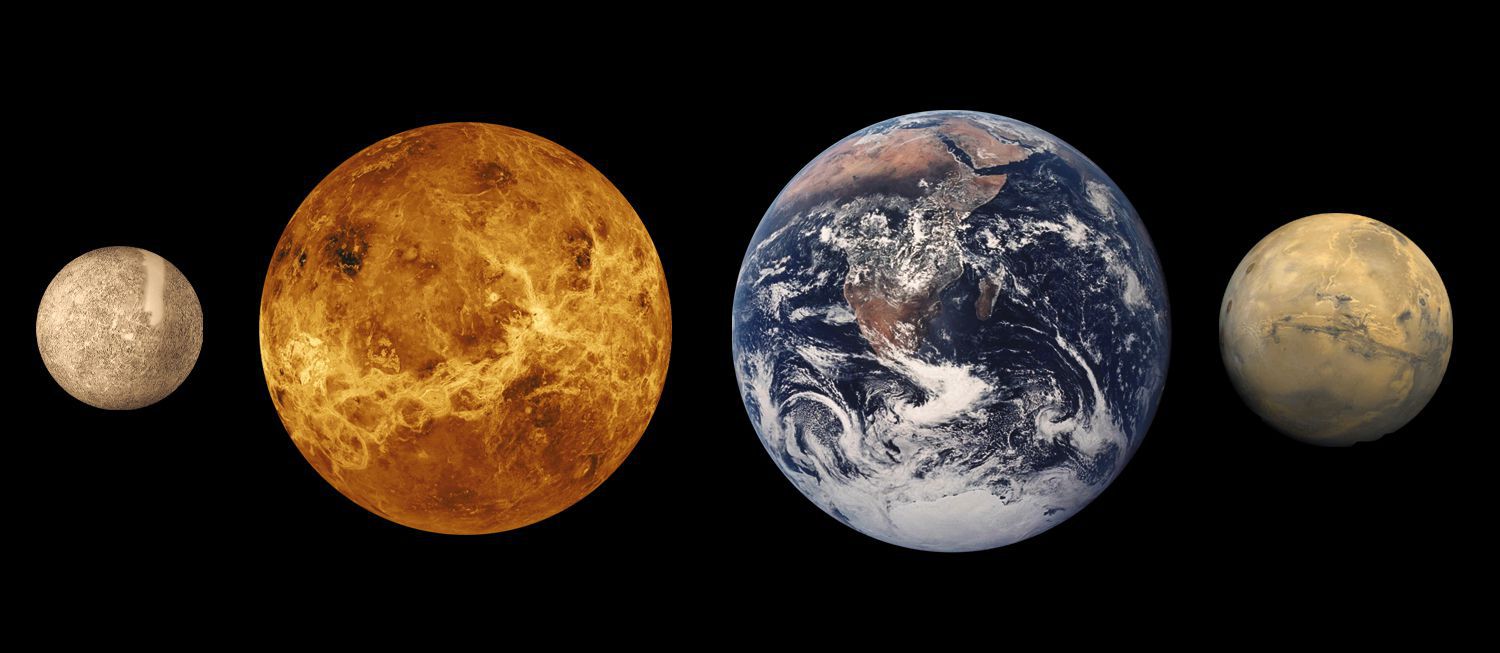 Physik der
Sonne - fast ohne Formeln
Eigenschaften
des Mondes
Die inneren Planeten
Die Gasriesen
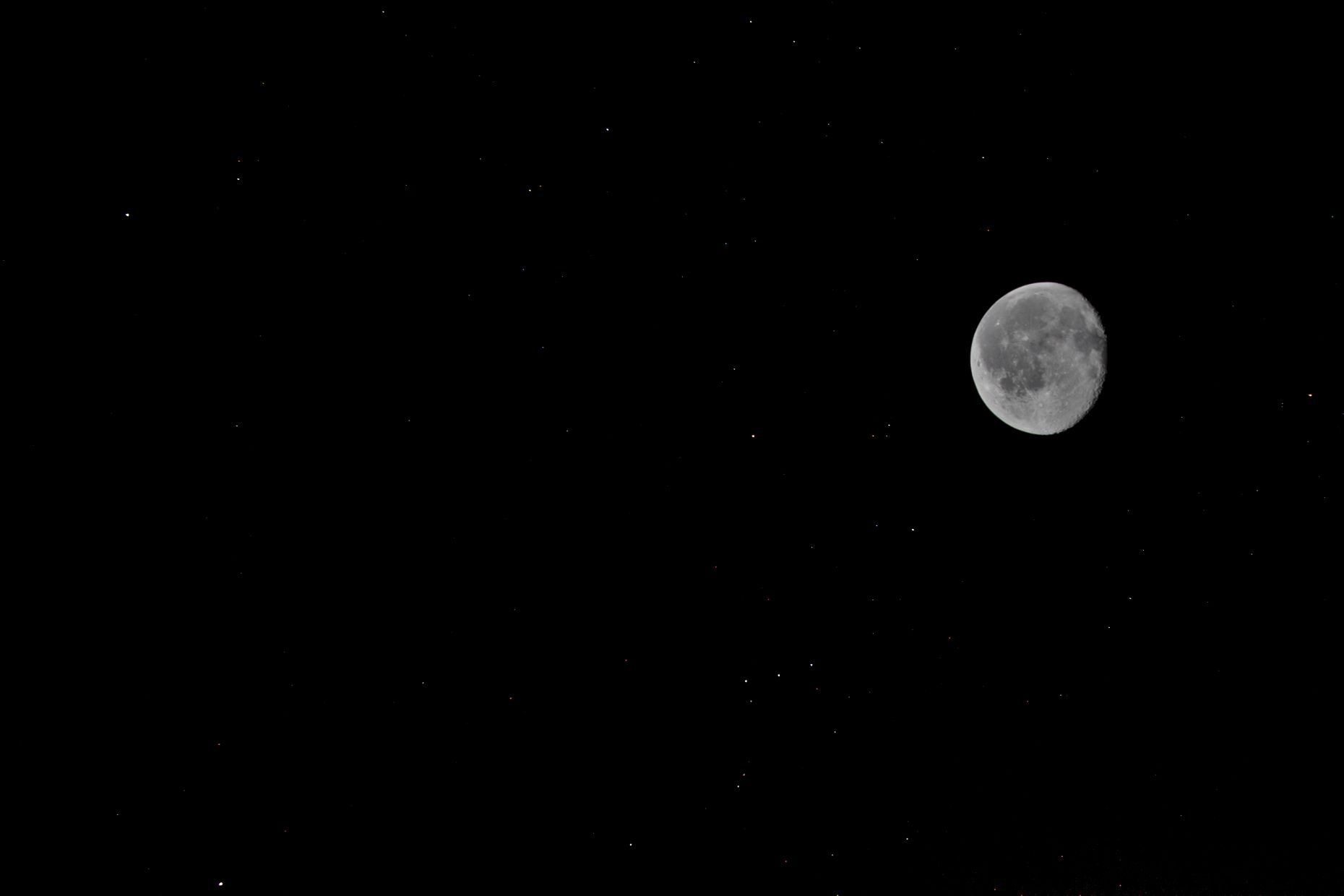 Der Weg hinaus
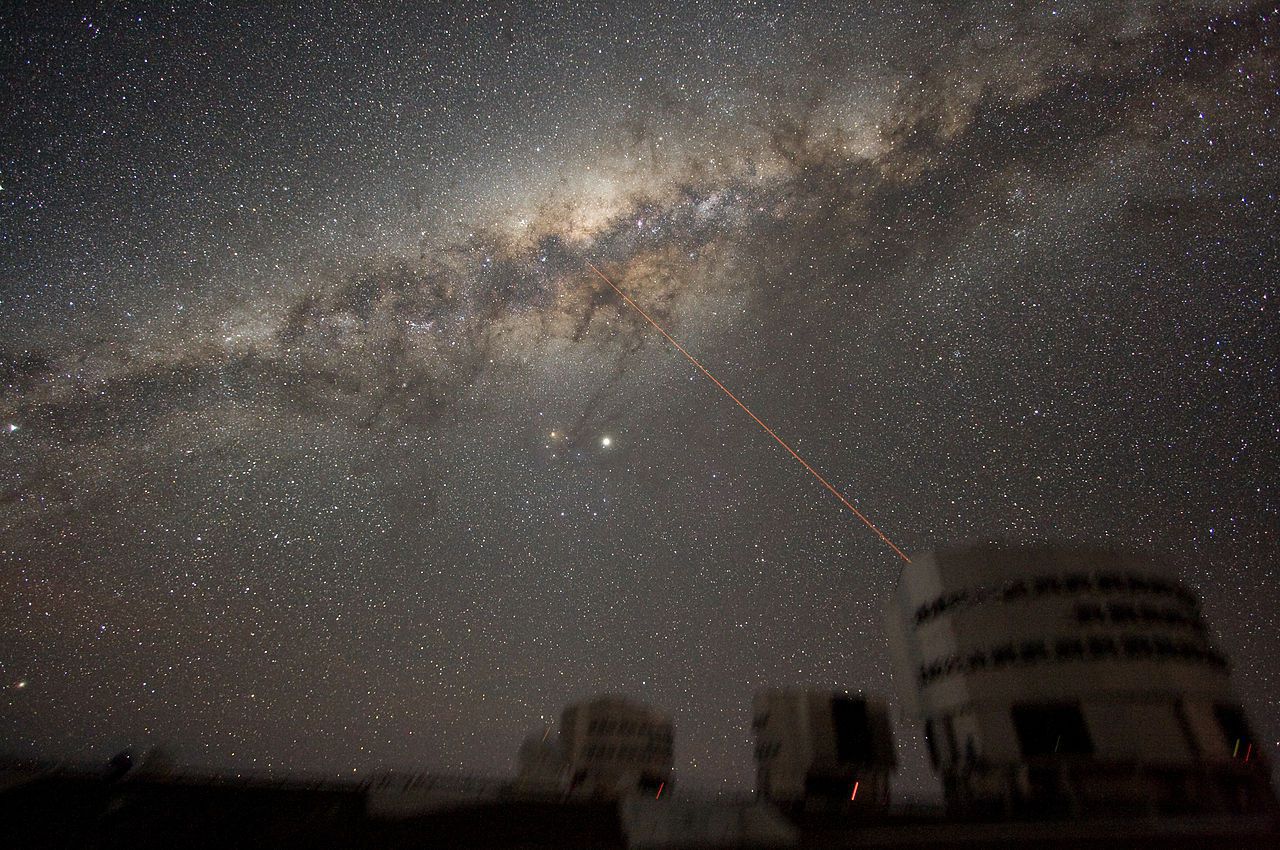 Milchstraße (zentraler Teil)
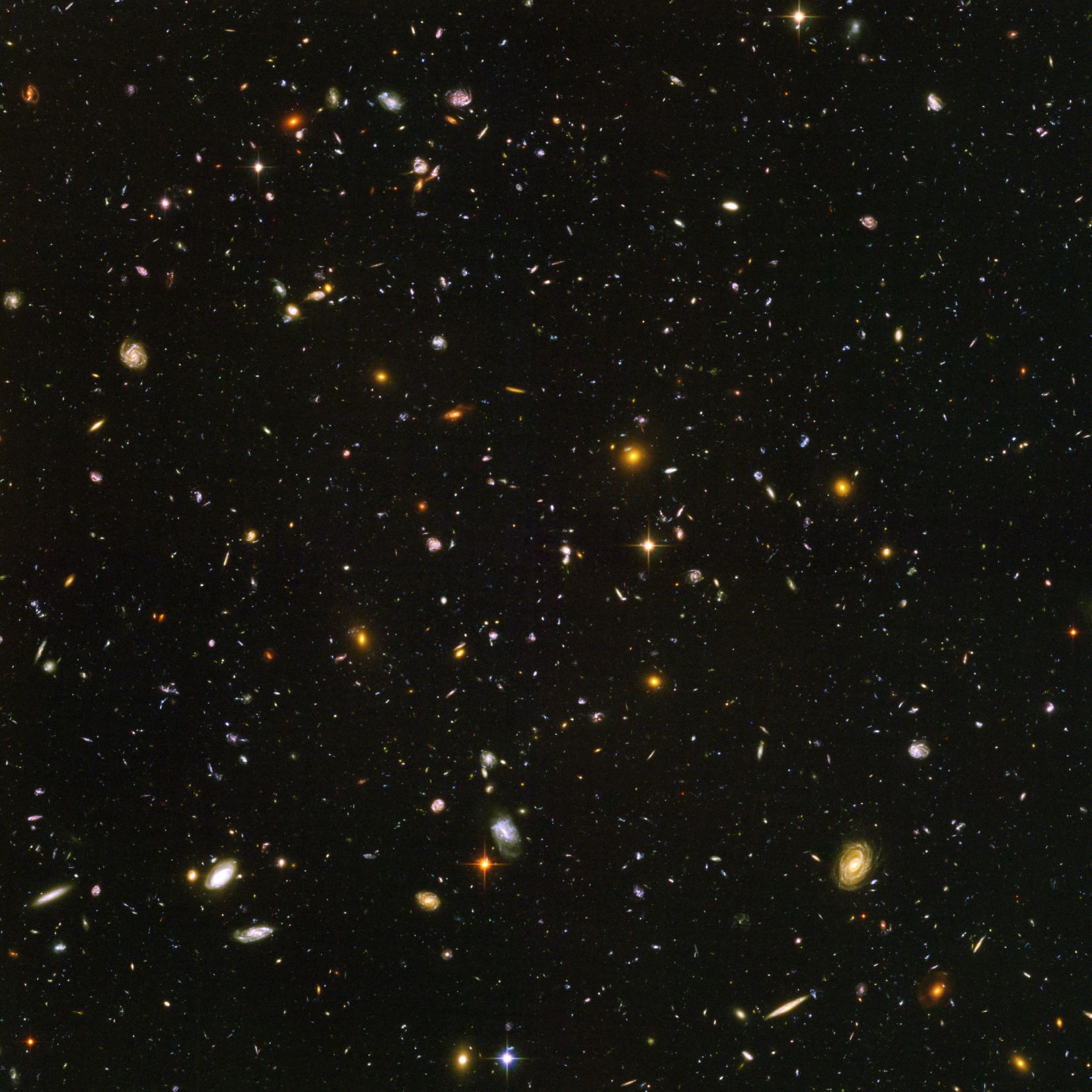 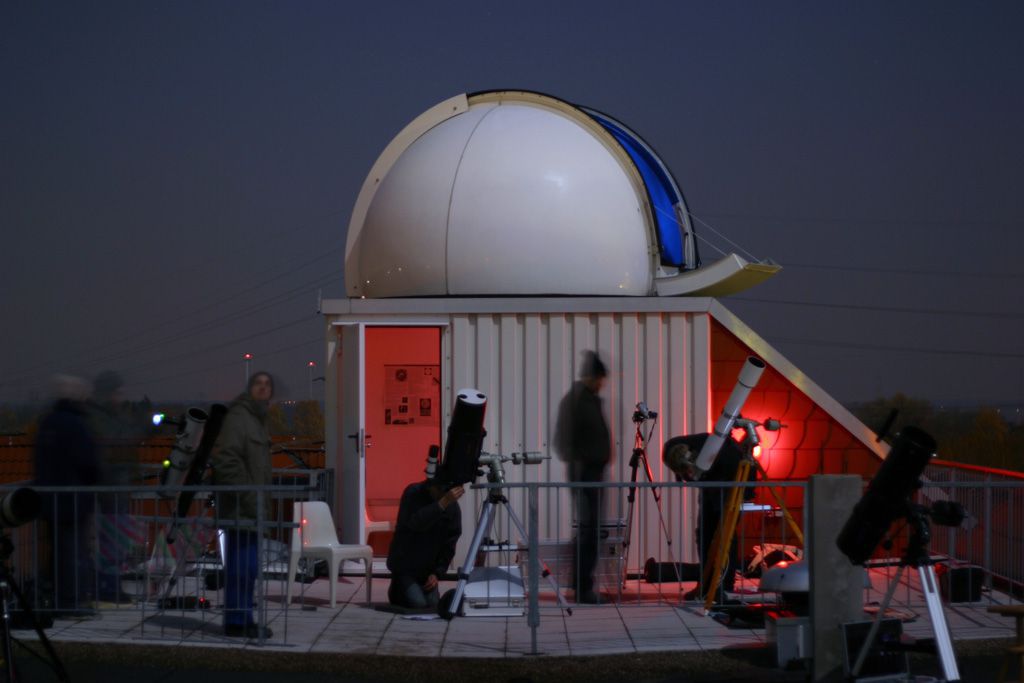 Moderne Kosmologie
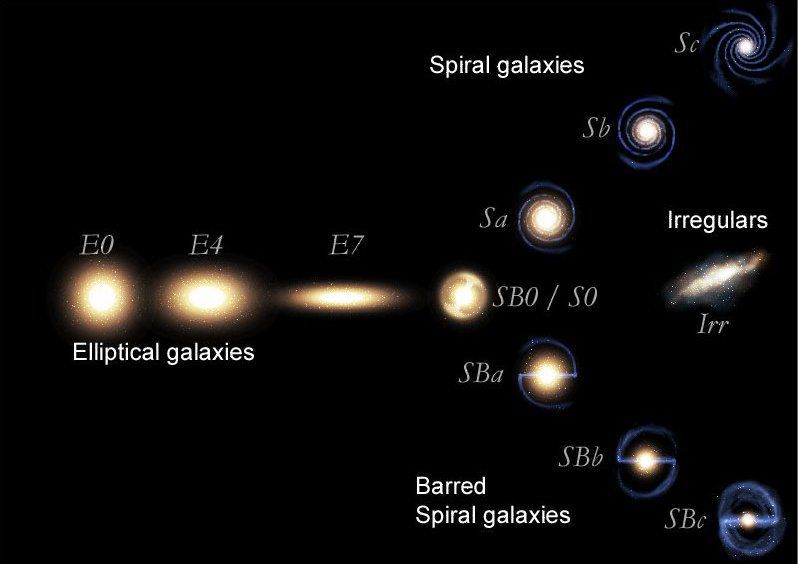 Lektüre: Isaac Asimov, „Das Ende der Ewigkeit“
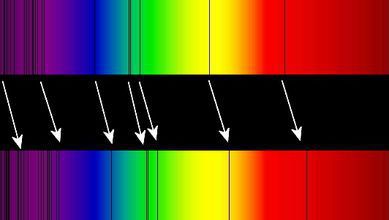 Ausdehnung des 
Universums und 
Urknalltheorie
Hubble entdeckt
die Rotverschiebung
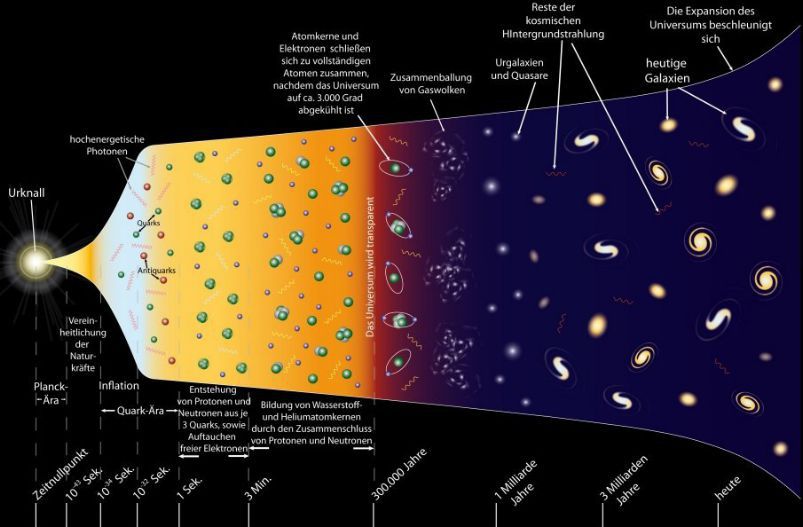